上海音乐学院政治学习参考材料
（2020年第4期，总第11期）
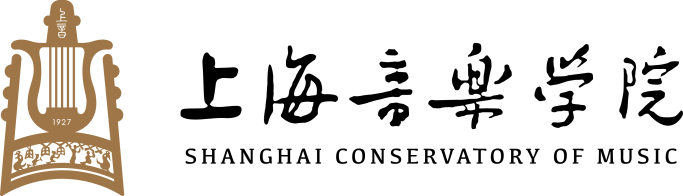 2020年全国两会精神学习要点
党委宣传部、党委组织部、党委教师工作部、马克思主义学院
2020年6月15日
2020年5月22日，十三届全国人民代表大会第三次会议在人民大会堂开幕，5月28日闭幕。

2020年5月21日，全国政协十三届三次会议在人民大会堂开幕，5月27日闭幕。
学习要点
        一、习近平的两会时间及重要讲话
        二、两会审议通过的报告及法律法规
        三、政府工作报告要点
5月22日下午，参加所在的内蒙古代表团审议会， 28次提到“人民”

中国共产党根基在人民、血脉在人民。党团结带领人民进行革命、建设、改革，根本目的就是为了让人民过上好日子，无论面临多大挑战和压力，无论付出多大牺牲和代价，这一点都始终不渝、毫不动摇。坚持以人民为中心的发展思想，体现了党的理想信念、性质宗旨、初心使命，也是对党的奋斗历程和实践经验的深刻总结。必须坚持人民至上、紧紧依靠人民、不断造福人民、牢牢植根人民，并落实到各项决策部署和实际工作之中，落实到做好统筹疫情防控和经济社会发展工作中去。
习近平的两会时间及重要讲话
人民至上、生命至上

我们党没有自己特殊的利益，党在任何时候都把群众利益放在第一位。这是我们党作为马克思主义政党区别于其他政党的显著标志。在重大疫情面前，我们一开始就鲜明提出把人民生命安全和身体健康放在第一位。在全国范围调集最优秀的医生、最先进的设备、最急需的资源，全力以赴投入疫病救治，救治费用全部由国家承担。人民至上、生命至上，保护人民生命安全和身体健康可以不惜一切代价。要继续坚持外防输入、内防反弹的要求，绷紧疫情防控这根弦，完善常态化防控机制，确保疫情不出现反弹。
习近平的两会时间及重要讲话
人民是我们党执政的最大底气 
在这次疫情防控斗争中，在党中央统一领导下，全国动员、全民参与，联防联控、群防群治，构筑起最严密的防控体系，凝聚起坚不可摧的强大力量。广大人民群众识大体、顾大局，自觉配合疫情防控斗争大局，形成了疫情防控的基础性力量。我国社会主义民主是维护人民根本利益最广泛、最真实、最管用的民主。我们要坚持人民民主，更好把人民的智慧和力量凝聚到党和人民事业中来。
习近平的两会时间及重要讲话
紧紧依靠人民
做好统筹疫情防控和经济社会发展工作，要紧紧依靠人民。这次疫情给我国经济社会发展造成了较大冲击和影响，但某种程度上也孕育了新的契机。我国经济稳中向好、长期向好的基本面没有改变。要积极主动作为，既立足当前，又放眼长远，在推进重大项目建设、支持市场主体发展、加快产业结构调整、提升基层治理能力等方面推出一些管用举措，特别是要研究谋划中长期战略任务和战略布局，有针对性地部署对高质量发展、高效能治理具有牵引性的重大规划、重大改革、重大政策，在应对危机中掌握工作主动权、打好发展主动仗。
习近平的两会时间及重要讲话
必须把为民造福作为最重要的政绩
我们推动经济社会发展，归根到底是为了不断满足人民群众对美好生活的需要。要始终把人民安居乐业、安危冷暖放在心上，用心用情用力解决群众关心的就业、教育、社保、医疗、住房、养老、食品安全、社会治安等实际问题，一件一件抓落实，一年接着一年干，努力让群众看到变化、得到实惠。
要做好高校毕业生等重点群体就业工作。
党员、干部特别是领导干部要清醒认识到，自己手中的权力、所处的岗位，是党和人民赋予的，是为党和人民做事用的，只能用来为民谋利。各级领导干部要树立正确的权力观、政绩观、事业观，不慕虚荣，不务虚功，不图虚名，切实做到为官一任、造福一方。
习近平的两会时间及重要讲话
永远保持同人民群众的血肉联系
我们党要做到长期执政，就必须永远保持同人民群众的血肉联系，始终同人民群众想在一起、干在一起、风雨同舟、同甘共苦。党的十八大以来，我们一以贯之全面从严治党，坚定不移反对和惩治腐败，坚持不懈整治“四风”，进行党的群众路线教育实践活动、“不忘初心、牢记使命”主题教育，就是要教育引导广大党员、干部始终同人民群众同呼吸、共命运、心连心。要坚定不移反对腐败，坚持不懈反对和克服形式主义、官僚主义。
习近平的两会时间及重要讲话
5月23日上午，看望政协经济界委员

要坚持用全面、辩证、长远的眼光分析当前经济形势，努力在危机中育新机、于变局中开新局，发挥我国作为世界最大市场的潜力和作用，明确供给侧结构性改革战略方向，巩固我国经济稳中向好、长期向好的基本趋势，巩固农业基础性地位，落实“六稳”、“六保”任务，确保各项决策部署落地生根，确保完成决胜全面建成小康社会、决战脱贫攻坚目标任务，推动我国经济乘风破浪、行稳致远
要转变工作作风，坚持实事求是，尊重客观规律，把更多力量和资源向基层下沉，在务实功、求实效上下功夫，力戒形式主义、官僚主义
习近平的两会时间及重要讲话
讲述“金扁担”的故事

“我那时饿着肚子问周围的老百姓，你们觉得什么样的日子算幸福生活？他们讲了几个心愿。”
“第一个目标是希望不再要饭，能吃饱肚子。别管吃什么，半年糠菜半年粮也好。再进一步，当地的土话叫吃‘净颗子’，就是能吃上纯高粱米、玉米面。第三个目标，他们认为那就高不可攀了，‘想吃细粮就吃细粮，还能经常吃肉’，说是‘下辈子的愿望’。”
“这些我们都一一实现了。我当时和乡亲们说，你们再努力想想呢，将来还想到什么境界。他们说，那就将来干活挑着金扁担！”“我想这个目标也在实现中。‘金扁担’，我把它理解为农业现代化。”
习近平的两会时间及重要讲话
5月24日下午，参加湖北代表团审议
“我提出，湖北代表团一定得来一下。你们是湖北6000万人民的代表，我要看望一下大家。”
“防范化解重大疫情和突发公共卫生风险，事关国家安全和发展，事关社会政治大局稳定。”
“针尖大的窟窿能漏过斗大的风。要时刻绷紧疫情防控这根弦，慎终如始、再接再厉，持续抓好外防输入、内防反弹工作。”
“每一次灾难过后，我们就应该变得更加聪明。”
习近平的两会时间及重要讲话
5月26日下午，出席解放军和武警部队代表团全体会议

从2013年到2020年，习近平连续8年与军队全国人大代表共商国是，描绘新时代强军“路线图”。
“这场疫情对世界格局产生了深刻影响，对我国安全和发展也产生了深刻影响。”
“要坚持底线思维，全面加强练兵备战工作，及时有效处置各种复杂情况，坚决维护国家主权、安全、发展利益，维护国家战略全局稳定。”
习近平的两会时间及重要讲话
听取和审议
国务院总理李克强所作的政府工作报告
栗战书委员长受全国人大常委会委托所作的工作报告
最高人民法院院长周强所作的工作报告
最高人民检察院检察长张军所作的工作报告
两会审议通过的报告及法律法规
批  准
《关于2019年国民经济和社会发展计划执行情况与2020年国民经济和社会发展计划草案的报告》
《关于2019年中央和地方预算执行情况与2020年中央和地方预算草案的报告》

通  过
《中华人民共和国民法典》
《全国人民代表大会关于建立健全香港特别行政区维护国家安全的法律制度和执行机制的决定》
两会审议通过的报告及法律法规
10400字

李克强总理今年所作的政府工作报告是改革开放40多年来篇幅最短的一份，但可能是修改次数最多、修改时间最长的。
相比以往两万字左右的政府工作报告，今年的篇幅大约少了一半。以往政府工作报告用很大篇幅总结成绩，讲成绩有4000多字，今年很简略，而是重点突出新形势下要采取的新措施、新办法。
报告“瘦身”，对当前要着力解决的问题却舍得笔墨。报告全文39次提到“就业”。
今年政府工作报告最受关注的一处变化是，没有设定GDP增速。
政府工作报告
这次新冠肺炎疫情，是新中国成立以来我国遭遇的传播速度最快、感染范围最广、防控难度最大的公共卫生事件。在以习近平同志为核心的党中央坚强领导下，经过全国上下和广大人民群众艰苦卓绝努力并付出牺牲，疫情防控取得重大战略成果。当前，疫情尚未结束，发展任务异常艰巨。要努力把疫情造成的损失降到最低，努力完成今年经济社会发展目标任务。
政府工作报告要点
2019年完成全年主要目标任务，为全面建成小康社会打下决定性基础
     
    国内生产总值达到99.1万亿元，增长6.1%。
    城镇新增就业1352万人，调查失业率在5.3%以下。    
    常住人口城镇化率首次超过60%。
    农村贫困人口减少1109万，贫困发生率降至0.6%，脱贫攻坚取得决定性成就。
    居民人均可支配收入超过3万元。
政府工作报告要点
2020年经济社会发展的主要预期目标：
       
优先稳就业保民生，坚决打赢脱贫攻坚战，努力实现全面建成小康社会目标任务；
城镇新增就业900万人以上，城镇调查失业率6%左右，城镇登记失业率5.5%左右；
居民消费价格涨幅3.5%左右；
进出口促稳提质，国际收支基本平衡；
居民收入增长与经济增长基本同步；
现行标准下农村贫困人口全部脱贫、贫困县全部摘帽；
重大金融风险有效防控；
单位国内生产总值能耗和主要污染物排放量继续下降，努力完成“十三五”规划目标任务。
政府工作报告要点
当前和今后一个时期，我国发展面临风险挑战前所未有，但我们有独特政治和制度优势、雄厚经济基础、巨大市场潜力，亿万人民勤劳智慧。只要直面挑战，坚定发展信心，增强发展动力，维护和用好我国发展重要战略机遇期，当前的难关一定能闯过，中国的发展必将充满希望。
政府工作报告要点
集中精力抓好“六稳”“六保”
       “六稳”：稳就业、稳金融、稳外贸、稳外资、稳投资、稳预期
“六保”：保居民就业、保基本民生、保市场主体、保粮食能源安全、保产业链供应链稳定、保基层运转
政府工作报告要点
2020年重点工作(选列)

保就业：

加强对重点行业、重点群体就业支持。今年高校毕业生达874万人，要促进市场化社会化就业，高校和属地政府都要提供不断线的就业服务。

加强公共卫生体系建设：

坚持生命至上，改革疾病预防控制体制，完善传染病直报和预警系统，坚持及时公开透明发布疫情信息。用好抗疫特别国债，加大疫苗、药物和快速检测技术研发投入，增加防疫救治医疗设施，增加移动实验室，强化应急物资保障，强化基层卫生防疫。深入开展爱国卫生运动。要大幅提升防控能力，坚决防止疫情反弹，坚决守护人民健康。
政府工作报告要点
2020年重点工作(选列)

关于教育：

推动教育公平发展和质量提升。有序组织中小学教育教学和中高考工作。加强乡镇寄宿制学校和县城学校建设，办好特殊教育、继续教育，支持和规范民办教育，帮助民办幼儿园纾困。推进一流大学和一流学科建设。扩大高校面向农村和贫困地区招生规模。要优化投入结构，让教育资源惠及所有家庭和孩子，让他们有更光明未来。
政府工作报告要点
2019年重点工作(选列)

关于港澳台工作：

要全面准确贯彻“一国两制”、“港人治港”、“澳人治澳”、高度自治的方针，建立健全特别行政区维护国家安全的法律制度和执行机制，落实特区政府的宪制责任。支持港澳发展经济、改善民生，更好融入国家发展大局，保持香港、澳门长期繁荣稳定。
要坚持对台工作大政方针，坚决反对和遏制“台独”分裂行径。完善促进两岸交流合作、深化两岸融合发展、保障台湾同胞福祉的制度安排和政策措施，团结广大台湾同胞共同反对“台独”、促进统一，我们一定能开创民族复兴的美好未来。
政府工作报告要点
2020年全国两会精神学习要点
2020年6月15日